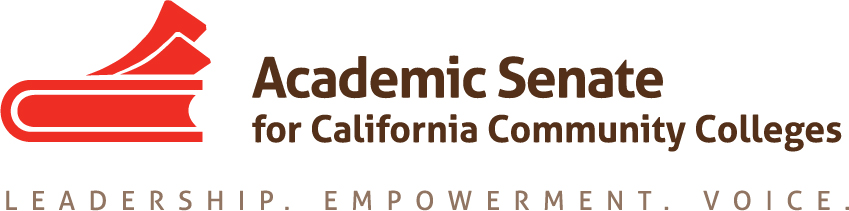 Keeping Your Senate Engaged Under a Barrage of Initiatives
Cheryl aschenbach, north representative
Craig rutan, area d representative
Breakout Description
As the California economy has improved, a seemingly constant and increasing stream of new initiatives has been directed to colleges from the legislature and governor:  the Basic Skills Initiative, the Common Assessment Initiative, the Education Planning Initiative, the Online Education Initiative, the Institutional Effectiveness Partnership Initiative, the Strong Work Force Program, and others.  With all of the work that local senates must deal with, many senate leaders have felt the urge to throw up their hands in fatigue and frustration. Join us for a discussion of the challenges and benefits that have come with addressing the new opportunities provided by current initiatives as well as dialog about strategies to keep local senates engaged with future initiatives.
4/20/17
ACCJC Partners in Excellence Conference April 4-7, 2017
2
What Brings You Here?
Are you and your senate tired? 
Fatigued from the number of initiatives you’ve been involved with?
Looking for ways to manage the barrage of initiatives while preserving your sanity and your local budgeting and planning processes?
Do you have any specific questions you are hoping that we answer?
Does your college have strategies for handling initiatives that you think might be helpful to others?

We may be able to help each other!
2017 ASCCC Spring Plenary Session – San mateo, CA
Overview
The Barrage
Opportunities
Challenges 
Senate Role with Initiatives
Handling the Barrage
2017 ASCCC Spring Plenary Session – San mateo, CA
The Barrage: What Initiatives?
”Initiatives” refers to all funding streams, often advertised as programs, initiatives, or grants, offered as “opportunities” by the Chancellor’s Office and that require an application and regular reporting. Initiatives may include both competitive and non-competitive funding opportunities.
Strong Work Force / 
Doing What Matters
Basic Skills Initiative / 
Student Success in Basic Skills
Basic Skills and Student Outcomes Transformation Program
Student Success and Support Program (SSSP)
OER Planning and Implementation Grants
California Pathways
Noncredit Student Success and Support Program
AB 798 (OER)
4/20/17
ACCJC Partners in Excellence Conference April 4-7, 2017
5
Opportunities
What opportunities have been made available to your college and your students through the various initiatives and grants?

Discuss with a 2-3 people near you – we’ll share our opportunities in a moment
4/20/17
ACCJC Partners in Excellence Conference April 4-7, 2017
6
Challenges
What challenges has your senate experienced with the various initiatives and grants? What challenges has your college experienced?

Discuss with a 2-3 people near you – we’ll share our opportunities in a moment
4/20/17
ACCJC Partners in Excellence Conference April 4-7, 2017
7
Role of the Academic Senate: 10+1
Academic Senate means an organization whose primary function is to make recommendations with respect to academic and professional matters. 
Academic and Professional matters means the following policy development matters:
Curriculum, including establishing prerequisites
Degree and certificate requirements. 
Grading policies
Educational program development 
Standards or policies regarding student preparation and success
College governance structures, as related to faculty roles
Faculty roles and involvement in accreditation processes
Policies for faculty professional development activities
Processes for program review
Processes for institutional planning and budget development
Other academic and professional matters as mutually agreed upon.
4/20/17
ACCJC Partners in Excellence Conference April 4-7, 2017
8
Role of the Academic Senate
Senate leaders or designated representatives should be involved in discussions and decisions regarding applying for initiatives
Ensure plans proposed in applications are vetted through your local planning and budgeting process  
Includes making sure there are mechanisms built into your processes to include opportunities that come with little notice. If none now, work on it.
Be persistent when reminding administration about the budget and planning processes
Be persistent about reminding faculty that 
Ensure faculty is involved in program and curriculum development
4/20/17
ACCJC Partners in Excellence Conference April 4-7, 2017
9
Handling the Barrage
Senate leaders – delegate and involve others in the discussions, meetings, and decisions. Don’t do it alone.
Anticipate the need for discussions. Meet with administrators early to communicate faculty concerns.
Keep the opportunities for our students in mind!
Encourage integration of efforts across initiatives – leverage resources for maximum benefit to students and programs.


What other recommendations do you have based on your own experiences?
4/20/17
ACCJC Partners in Excellence Conference April 4-7, 2017
10
Thank You for Joining Us
Do you have any questions?

Cheryl Aschenbach – caschenbach@lassencollege.edu
Craig Rutan – rutan_craig@sccollege.edu
2017 ASCCC Spring Plenary Session – San mateo, CA